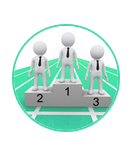 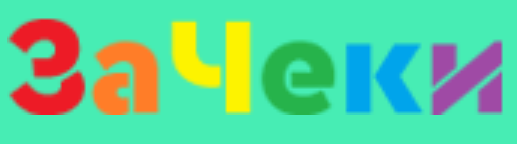 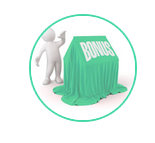 Презентация проекта ЗаЧеки.рф
Сервис поощрения покупок
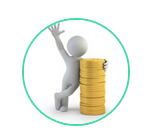 2016
Содержание проекта
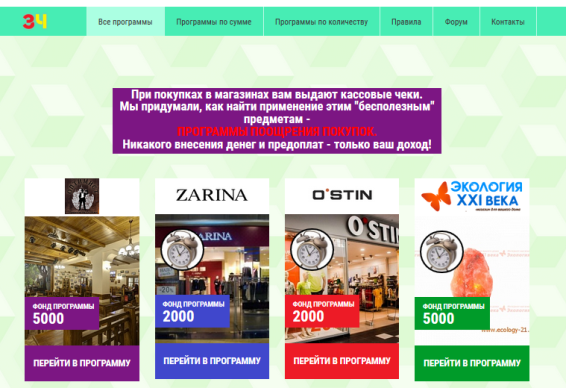 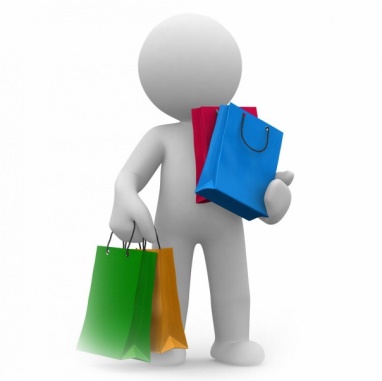 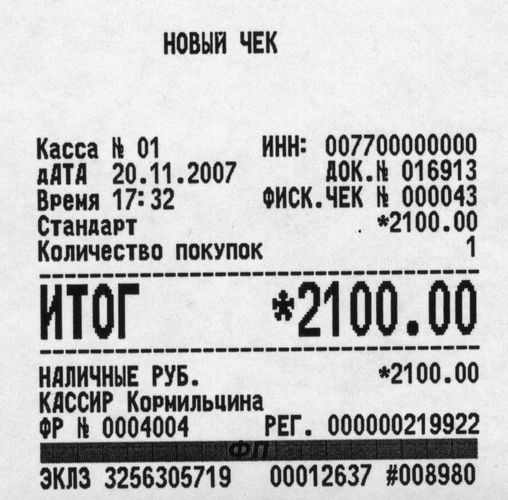 Покупатель
Кассовый чек
Сайт
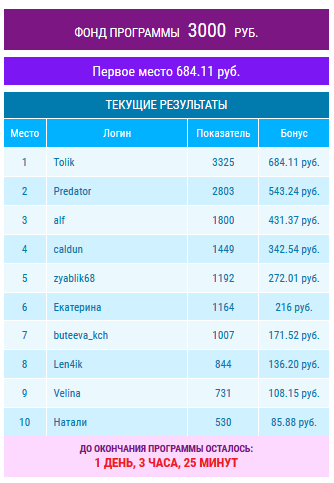 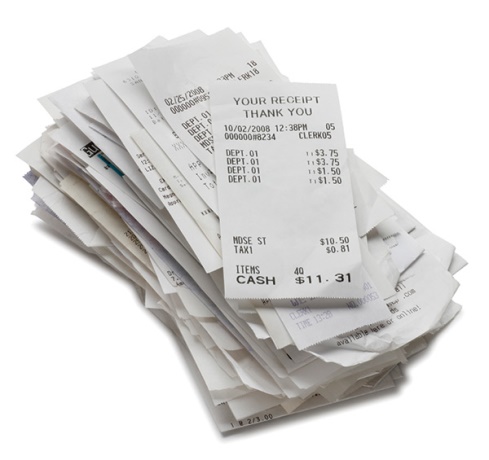 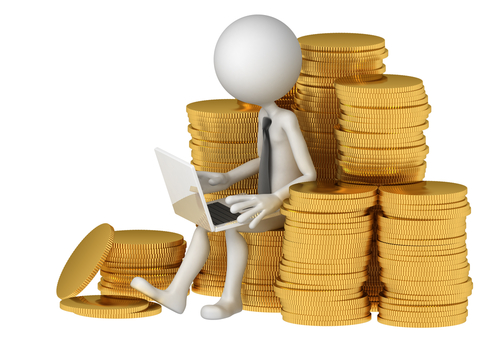 Много чеков
Выше рейтинг
Больше денег
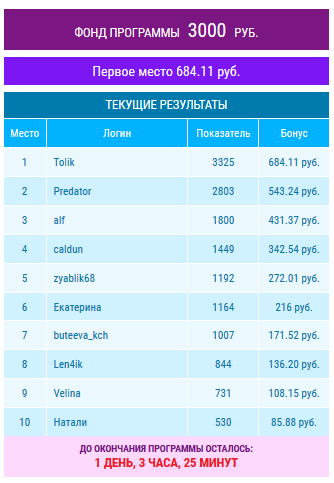 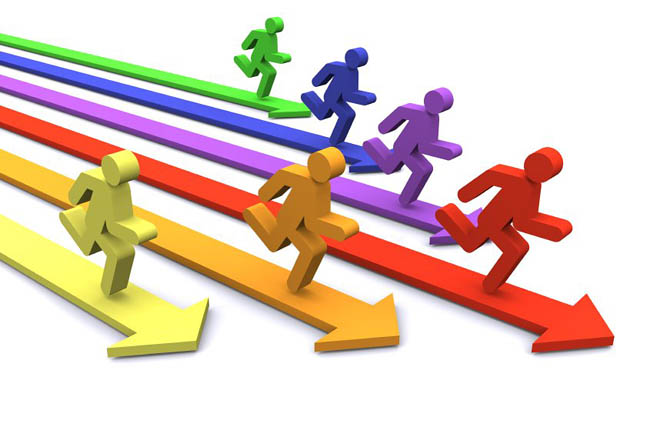 Задача участника бонусной программы – обогнать других участников по количеству или сумме загруженных чеков, чтобы получить экспоненциально больше призовых денег
Наличие такой бонусной программы в торговой точке позволяет:
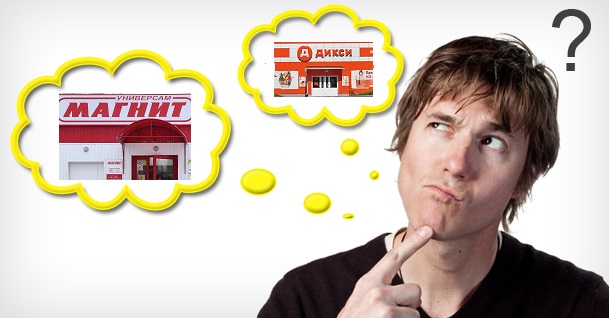 Привлечь к себе «колеблющихся» покупателей, которым все равно, где покупать
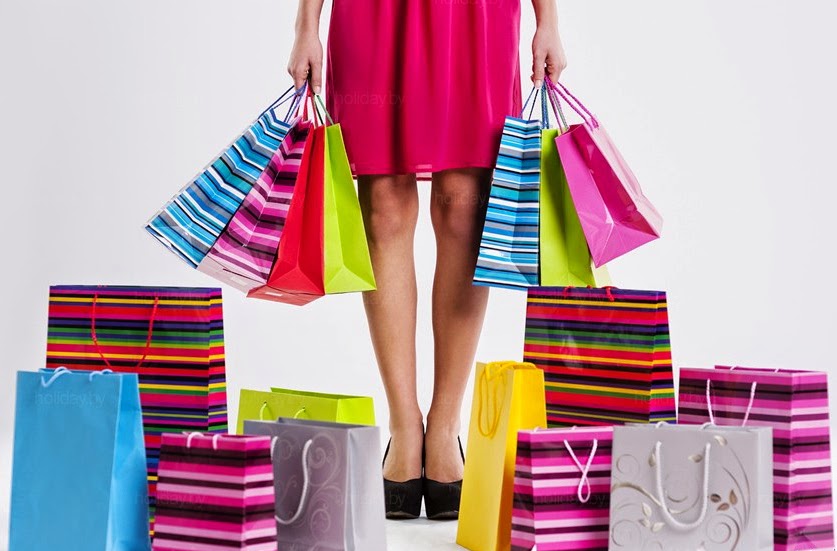 Стимулировать ажиотажный спрос на кассовые чеки, заставив тем самым покупать как можно чаще и на как можно большие суммы
Получить тем самым конкурентное преимущество перед другими участниками рынка, которые такие бонусные программы не используют, и увеличить выручку от продаж
Объем рынка и конкуренты
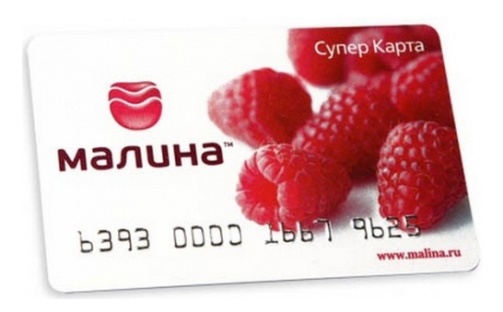 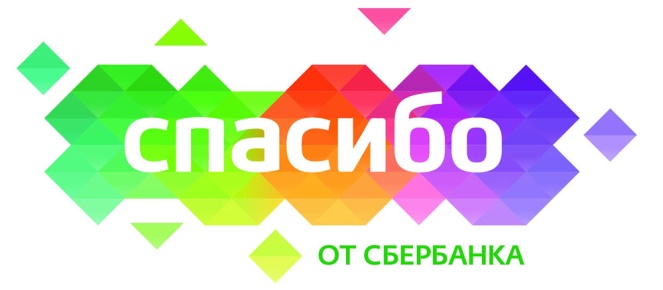 5 млн. участников
17 млн. участников
Экономически активного населения – 70 млн. чел.
200 -300 млн. руб. в год – целевая выручка проекта
25% - участвуют в бонусных программах, 17 млн. чел.
10% от участвующих в бонусных программах – 1,7 млн. чел. – целевая  аудитория проекта
Монетизация проекта
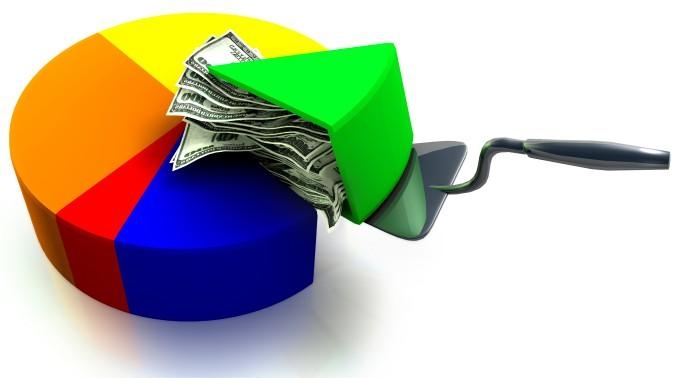 10% от сумм, выделяемых на розыгрыш бенефициарами бонусных программ
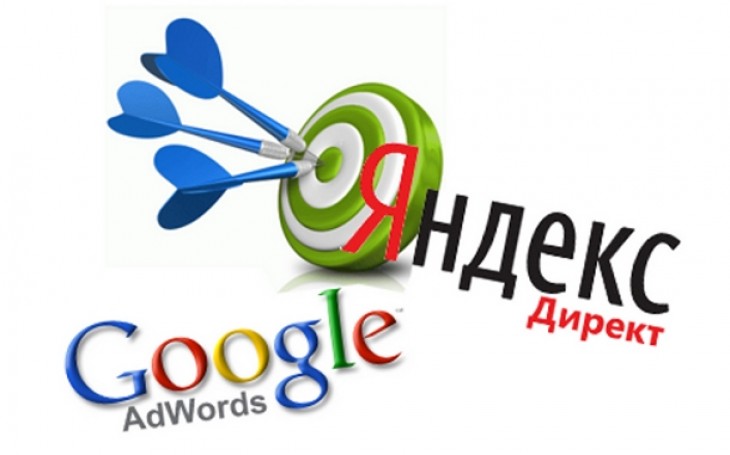 Контекстная реклама на страницах сайта
Инвестиции
3,5 млн. руб. – содержание команды проекта до момента выхода на самоокупаемость.
Предлагается 40% компании
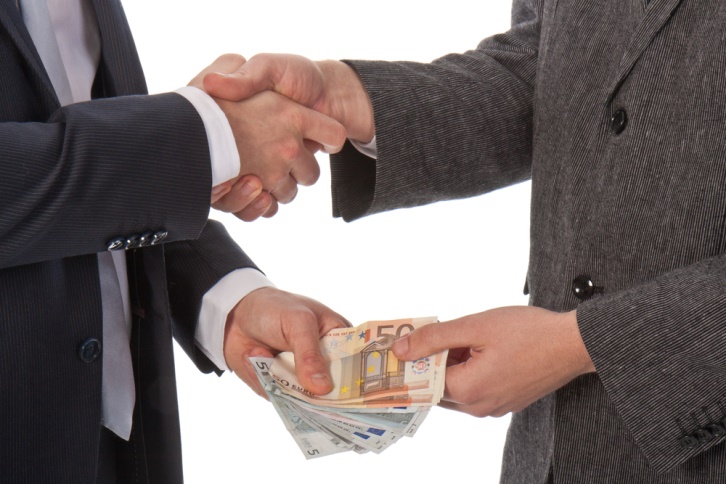 Менторство
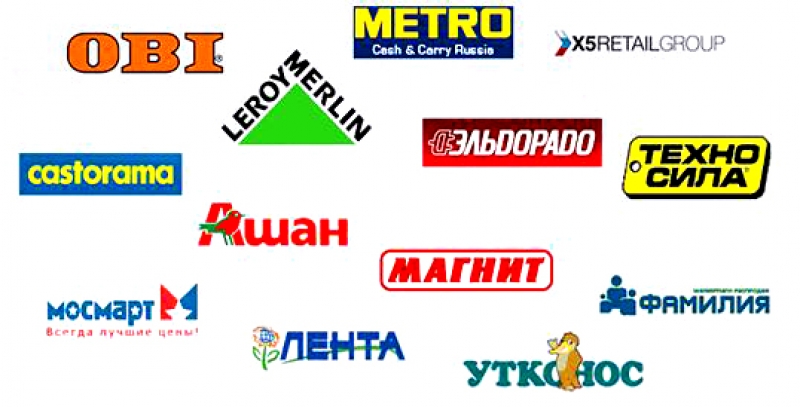 Ресурс выхода на сетевых ритейлеров
Команда проекта
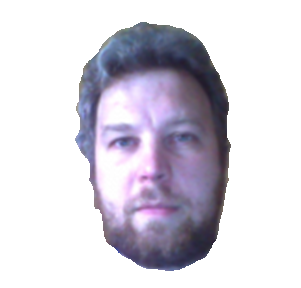 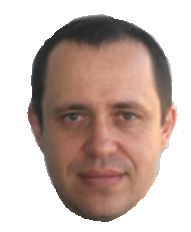 Титков Алексей
Руководитель проекта, более 10 лет работа в должности финансового директора в крупных компаниях различной отраслевой принадлежности, имеет степень MBA.

Опыт в интернет – бизнесе – 2 года
Иванов Михаил
Программист и специалист по работе с базами данных, более 10 лет работа в проектах автоматизации учета крупных компаний на базе платформы 1С и Битрикс.

Опыт в интернет – бизнесе – 2 года
Остальные сотрудники привлекаются для работы на условиях аутсорсинга по мере необходимости
Спасибо за внимание!
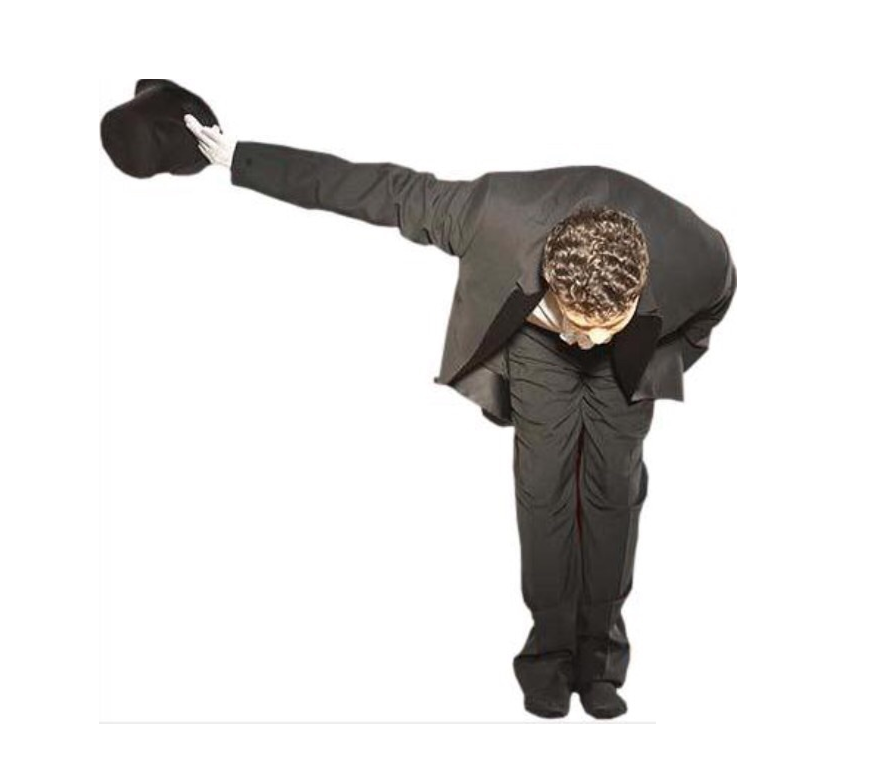 ООО «Технологии интернет – продаж»
Генеральный директор Титков Алексей Викторович
+7-925-334-40-75, +7-964-771-00-03, titkov@ti-p.ru, Skype: titkovavmos